Have you ever heard of the word humble? What do you think it means?
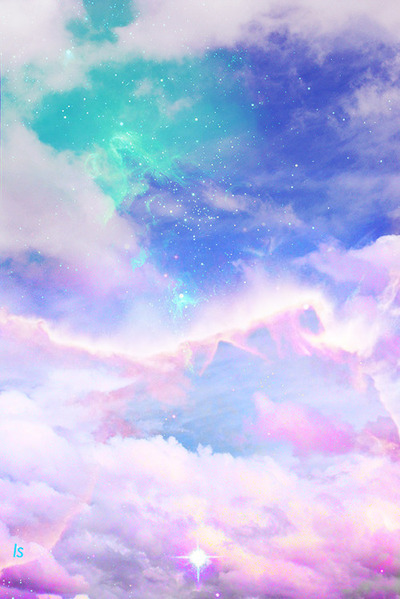 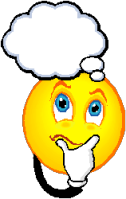 huhm buh l
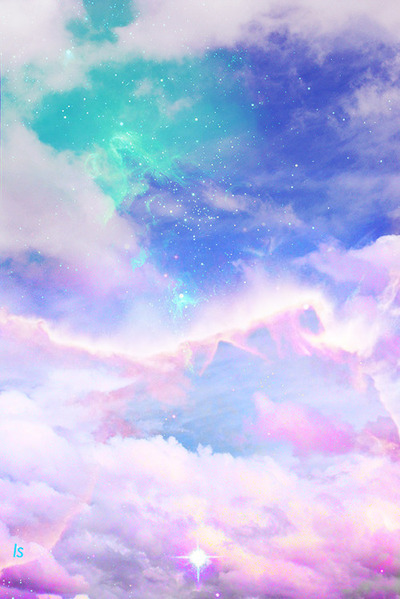 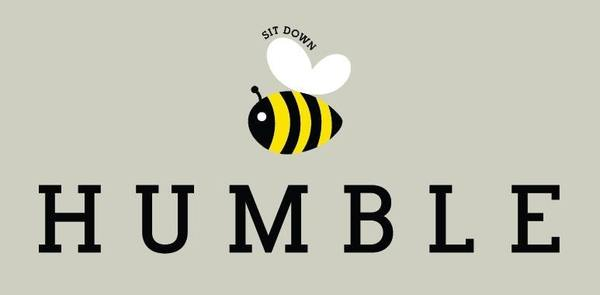 definition:
*avoids drawing attention to  personal success or achievement
humble: 		adjective
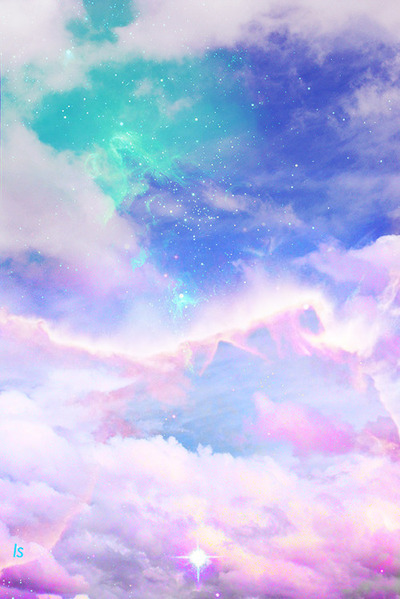 synonyms:*modest*respectful*unassuming
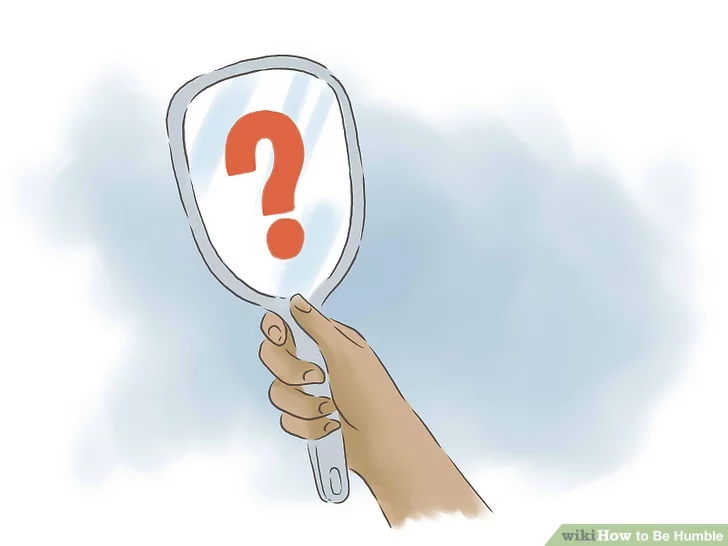 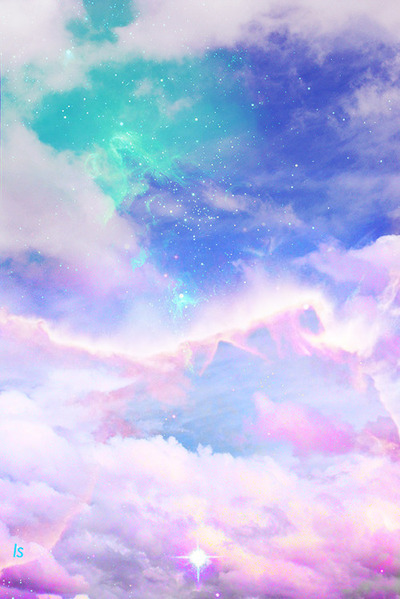 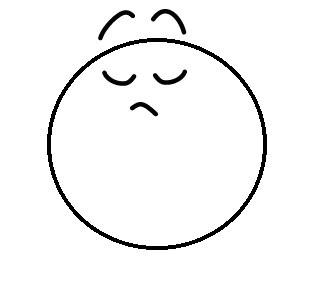 antonyms:
*arrogant *overly proud*rude
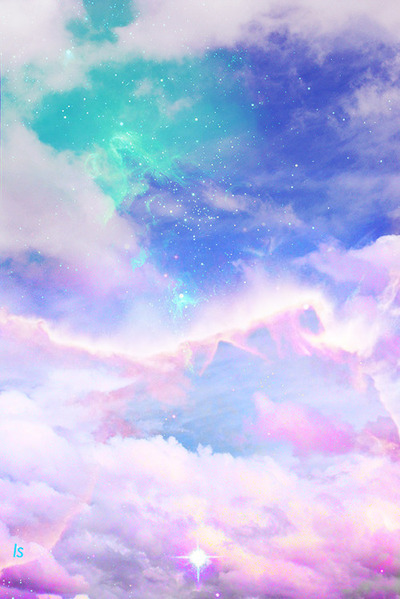 It is important to remain humble when we get compliments.
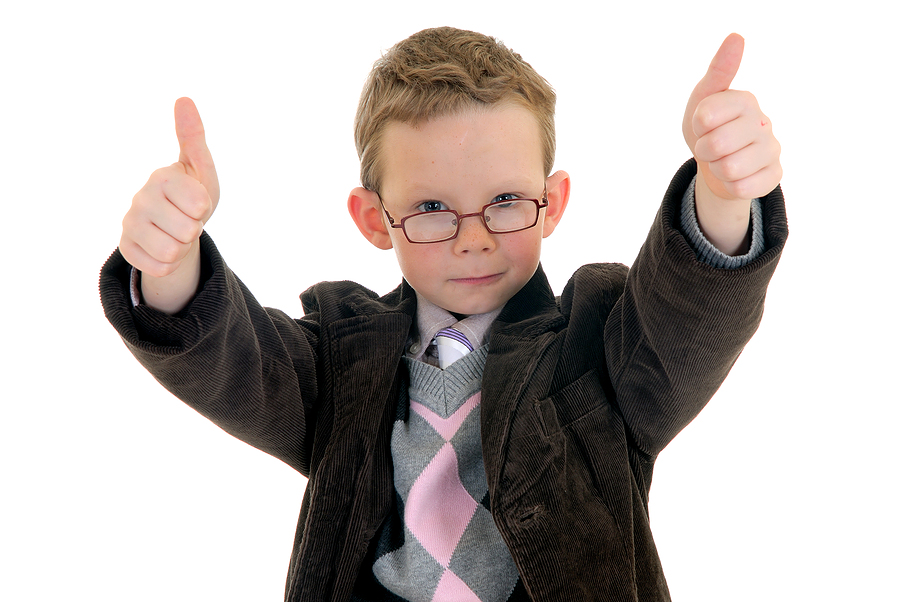 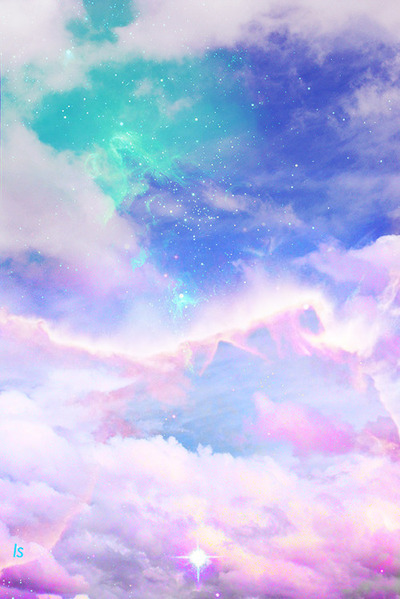 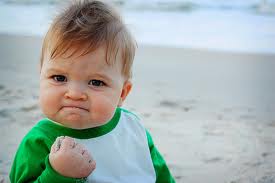 The child was not humble when he won the race.
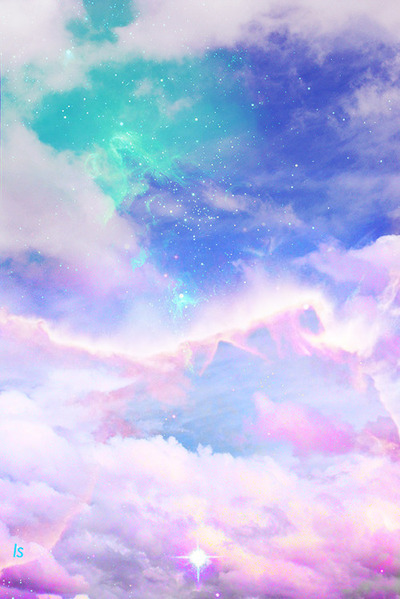 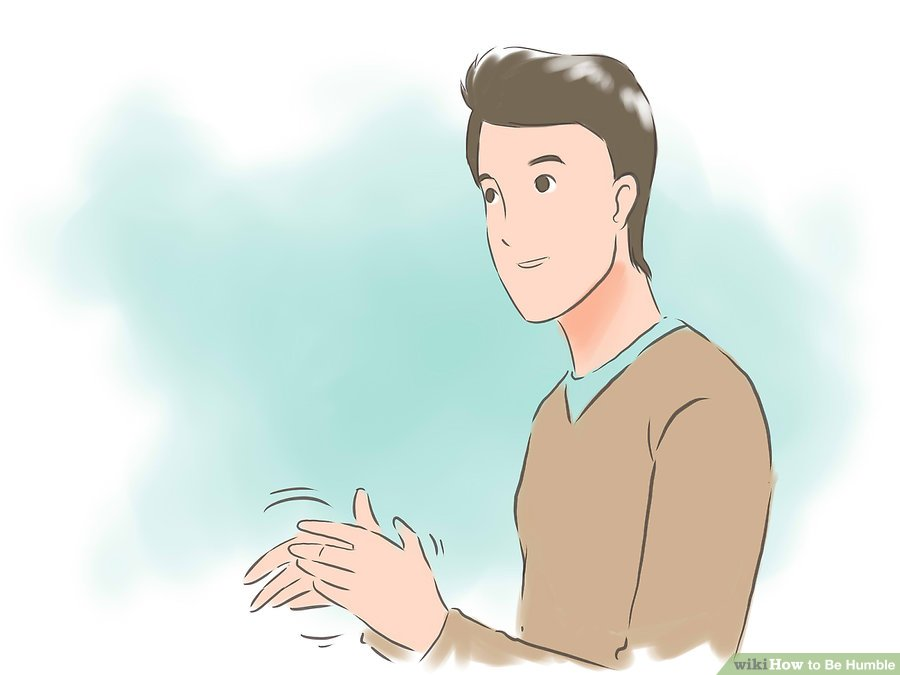 Being humble is appreciating others.
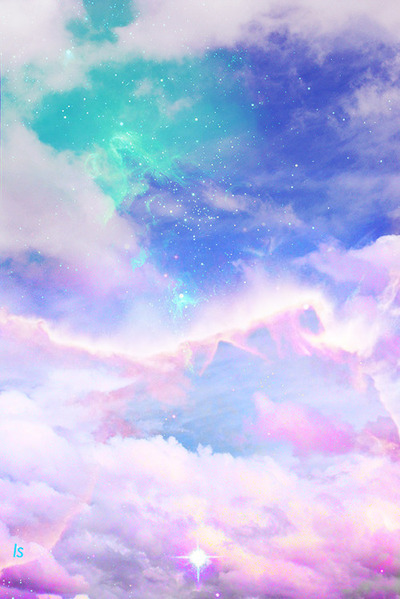 What do you think this quote means?
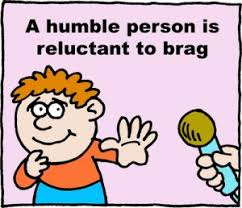